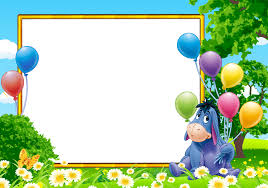 আজকের পাঠে
স্বা
গ
ত
ম
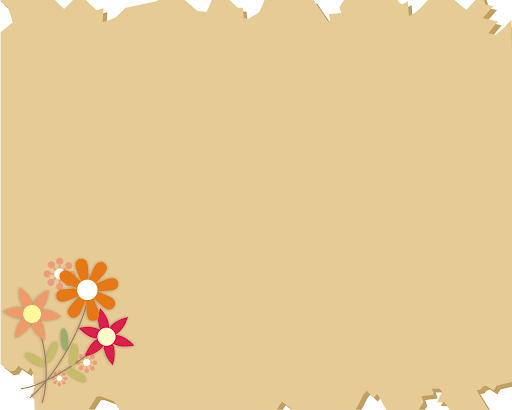 পরিচিতি
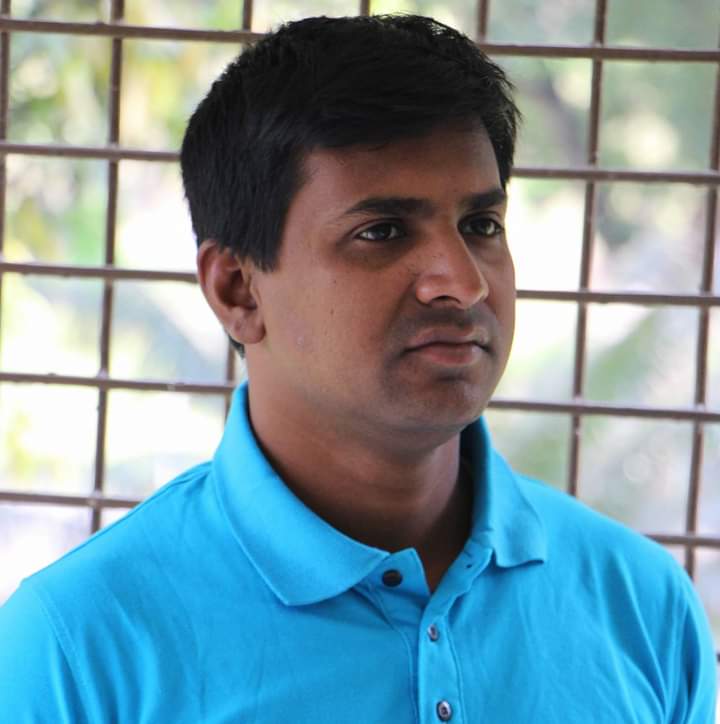 উজ্জ্বল কুমার রায়
 সহকারী শিক্ষক
01নং নালিয়া সরকারি প্রাথমিক বিদ্যালয় 
লোহাগড়া,নড়াইল।
E-mail:royuzzal21@gmail.com
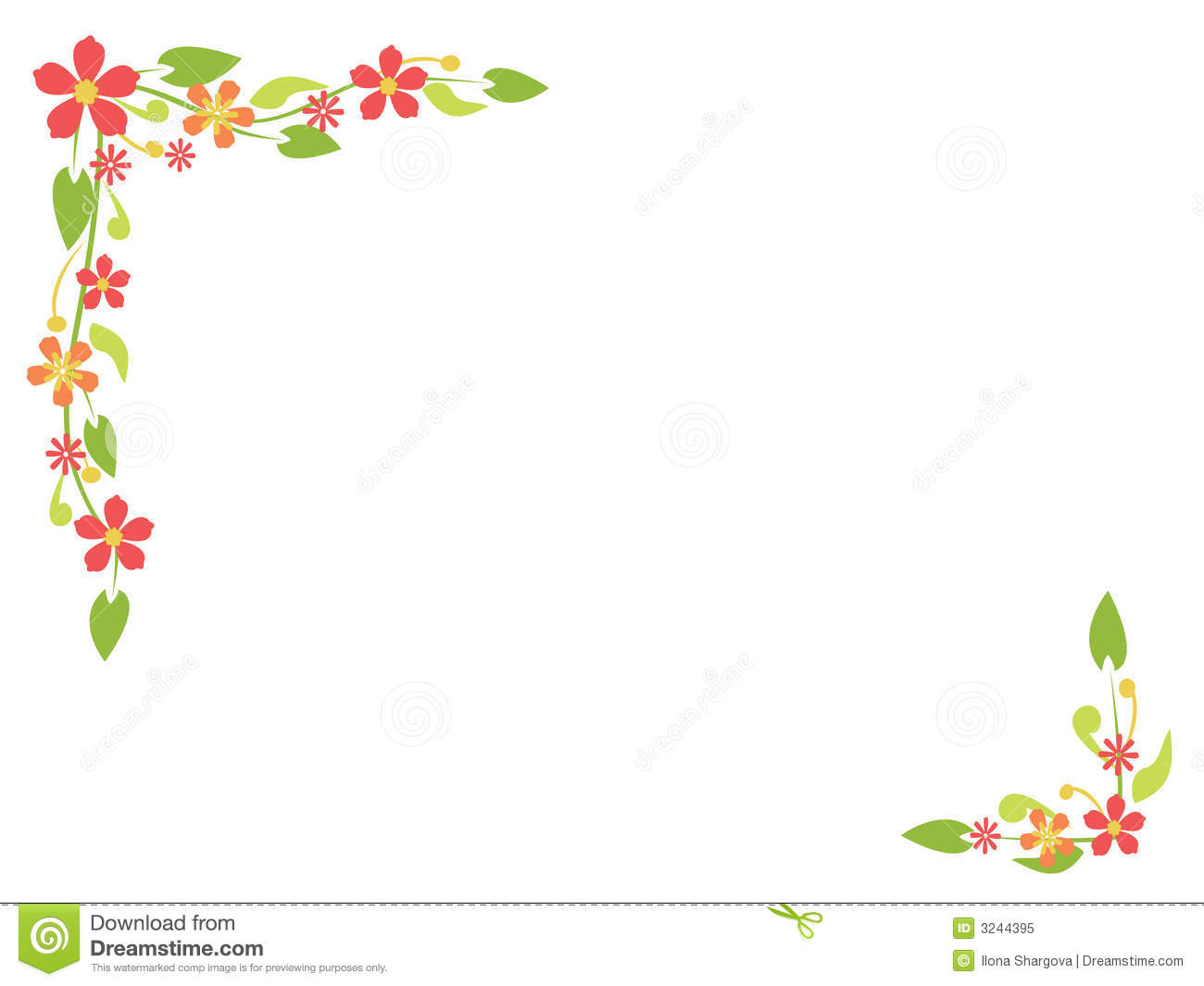 বিষয় পরিচিতি
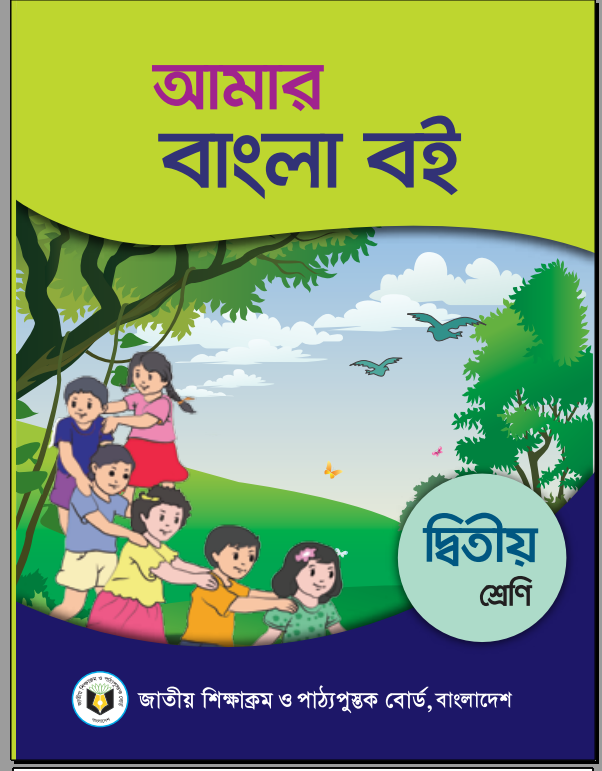 বিষয়:বাংলা
শ্রেণি:দ্বিতীয়
পাঠের শিরোনাম :ট্রেন
পাঠ্যাংশ:ঝকঝকাঝক--------ঝনঝনাঝনঝন ।
অধ্যায়:১১
সময়:৪৫ মিনিট ।
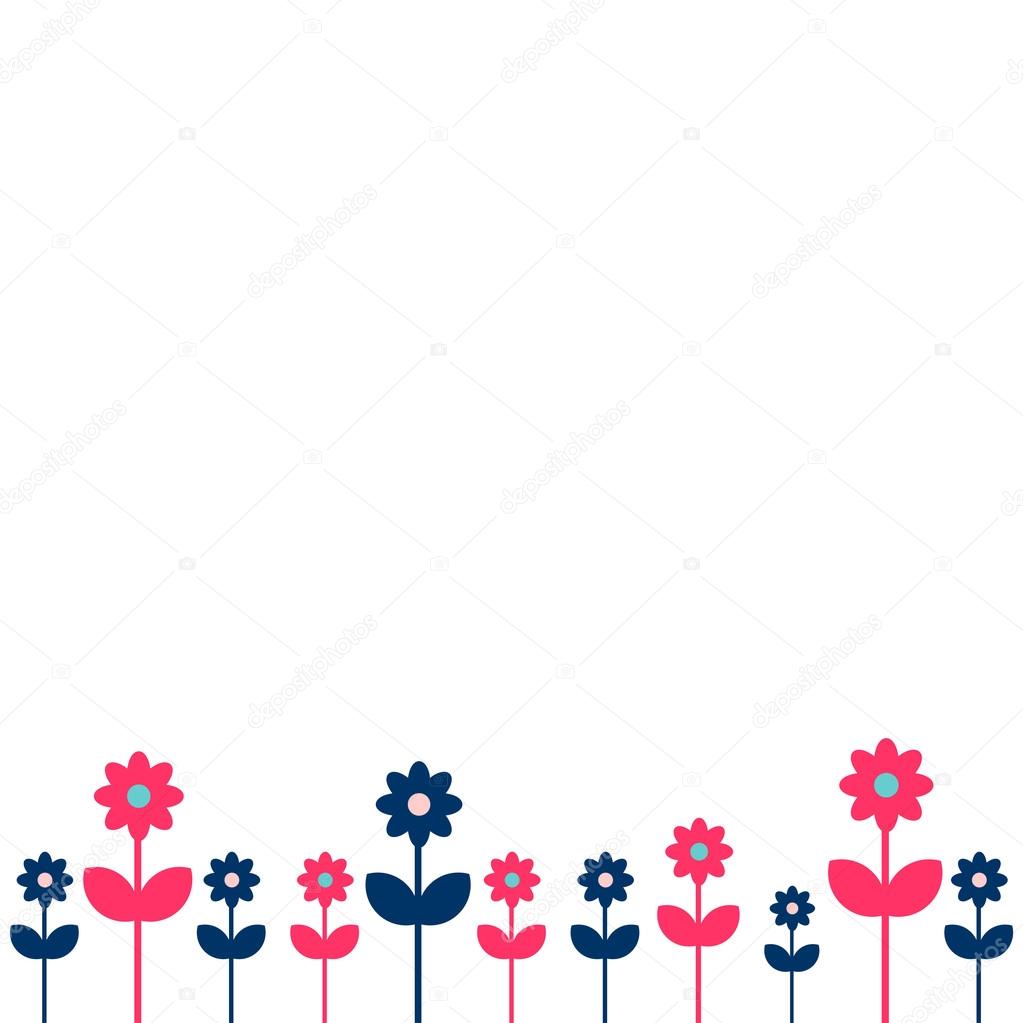 শিখনফল
২.১.২ কবিতা শুনে বুঝতে পারবে ।
শোনা
বলা
১.১.১শব্দে ব্যবহৃত বাংলা যুক্তবর্ণের ধ্বনি স্পষ্ট ও শুদ্ধভাবে বলতে পারবে ।
২.১.২পাঠ্য বইয়ের কবিতা আবৃত্তি করতে পারবে ।
১.৩.১ যুক্তব্যঞ্জন পড়তে পারবে ।
১.৪.১পাঠ্য পুস্তকের শব্দ শুদ্ধ উচ্চারণে পড়তে পারবে ।
২.১.২ প্রমিত উচ্চারণে কবিতা পড়তে পারবে ।
পড়া
১.৪.১ যুক্তব্যঞ্জন ভেঙ্গে লিখতে পারবে ।
২.৩.২ কবিতা সংশ্লিষ্ট প্রশ্নের উত্তর লিখতে পারবে ।
লেখা
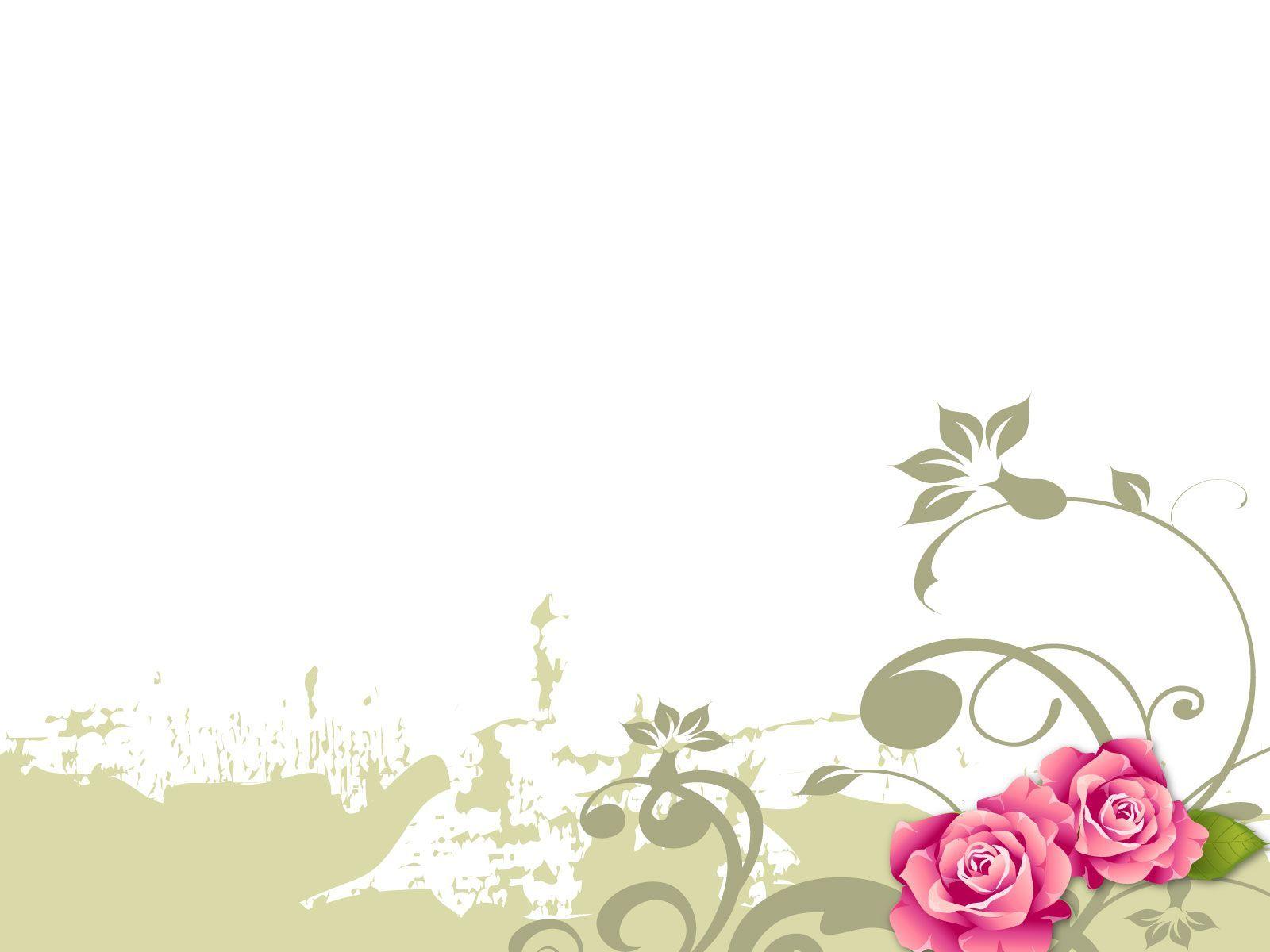 কে কে ট্রেন চড়েছ ?
ট্রেন চড়তে কেমন লেগেছিল ?
আজকের পাঠ
ট্রে
ন
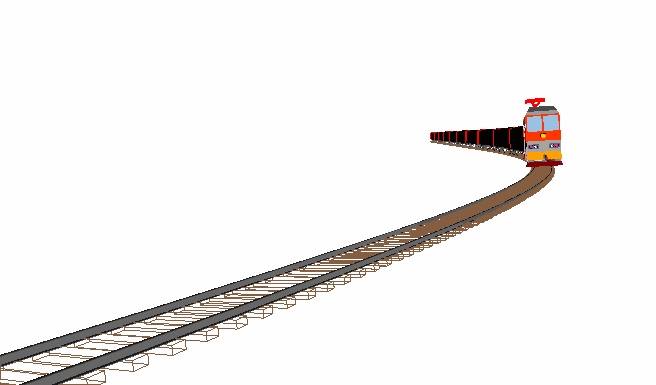 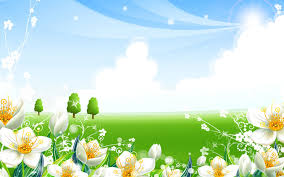 তোমাদের পাঠ্য বইয়ের 40 নং পৃষ্ঠা বের কর।
শিক্ষকের পাঠ
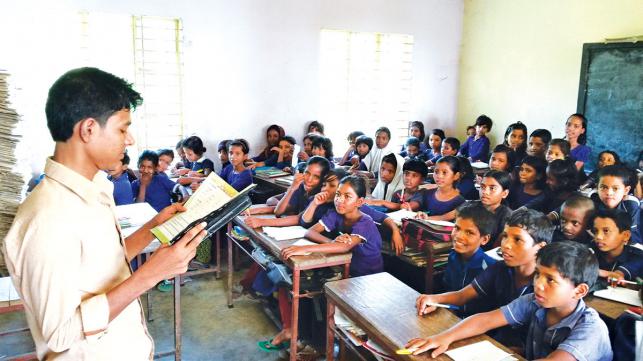 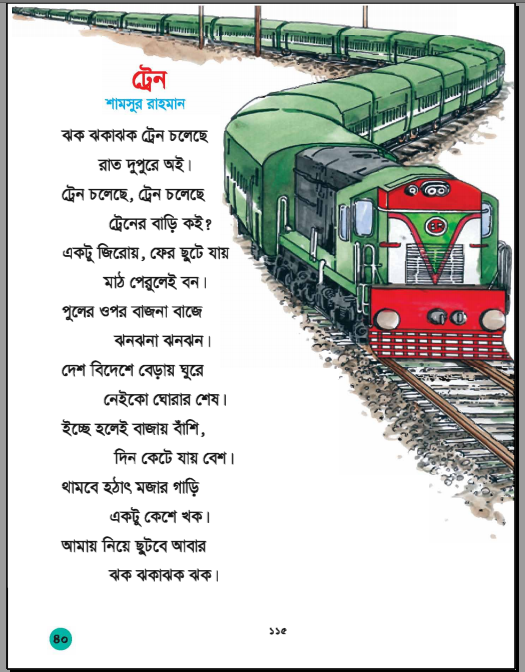 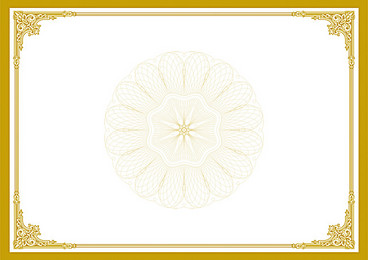 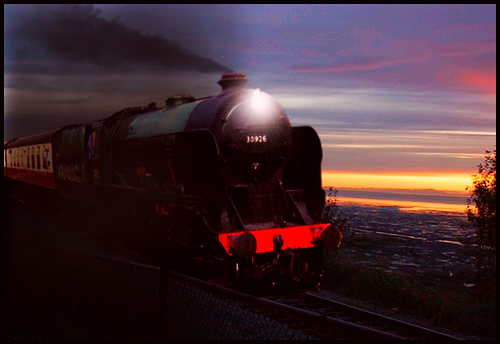 ঝক ঝকাঝক ট্রেন চলেছে
রাত দুপুরে অই ।
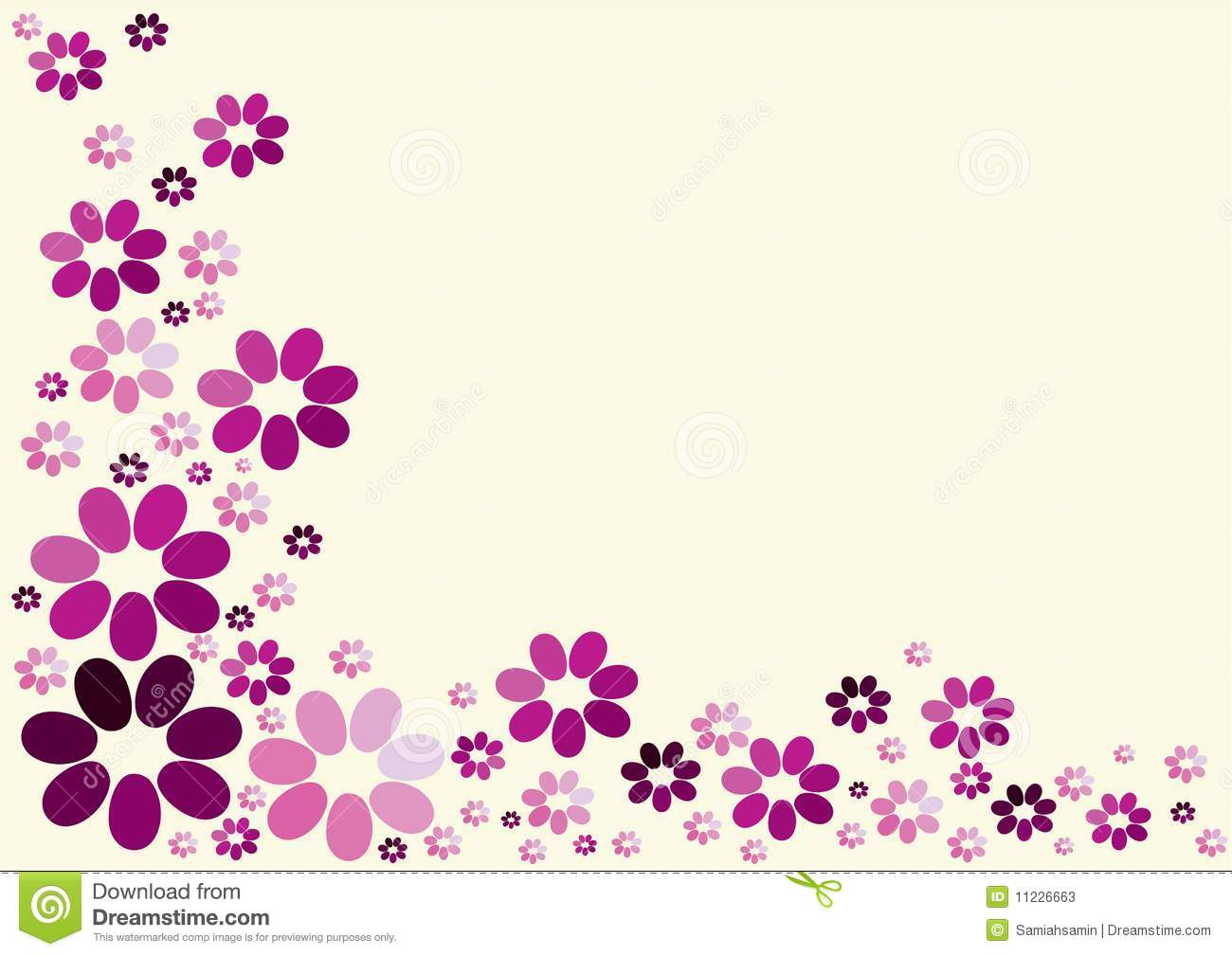 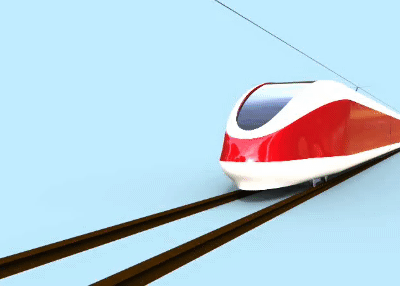 ট্রেন চলেছে ,ট্রেন চলেছে
ট্রেনের বাড়ি কই ?
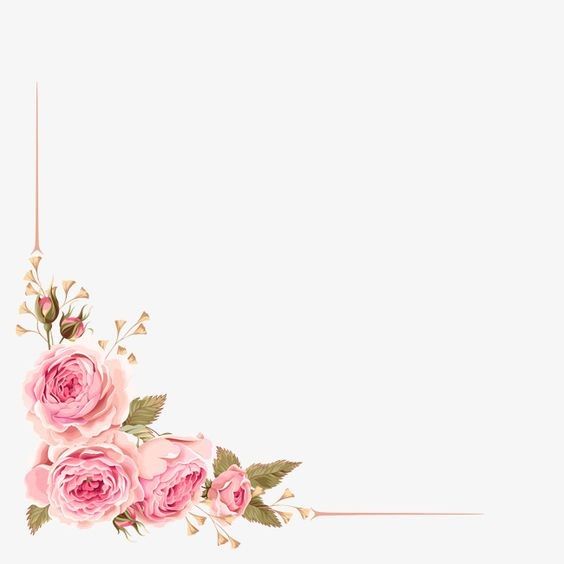 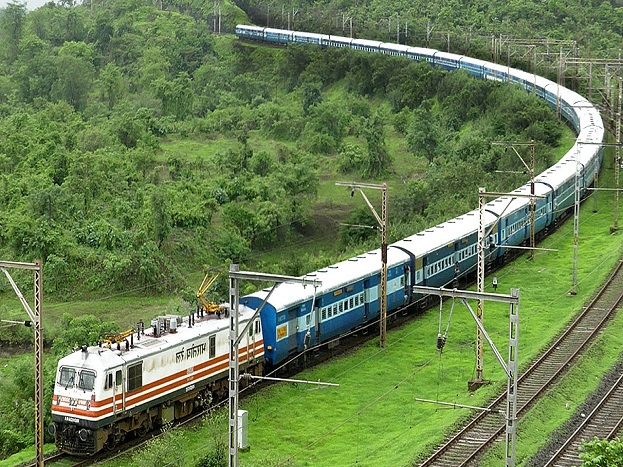 একটু জিরোয় , ফের ছুটে যায়
মাঠ পেরুলেই বন ।
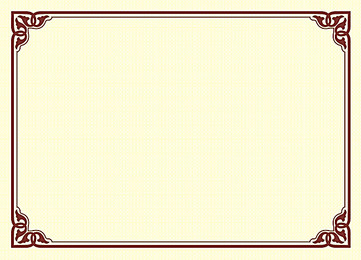 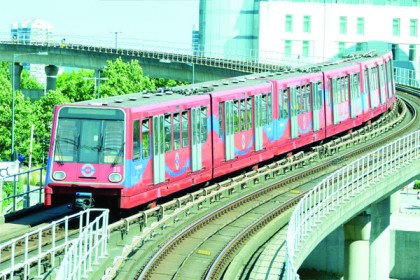 পুলের ওপর বাজনা বাজে
ঝনঝনা ঝনঝন ।
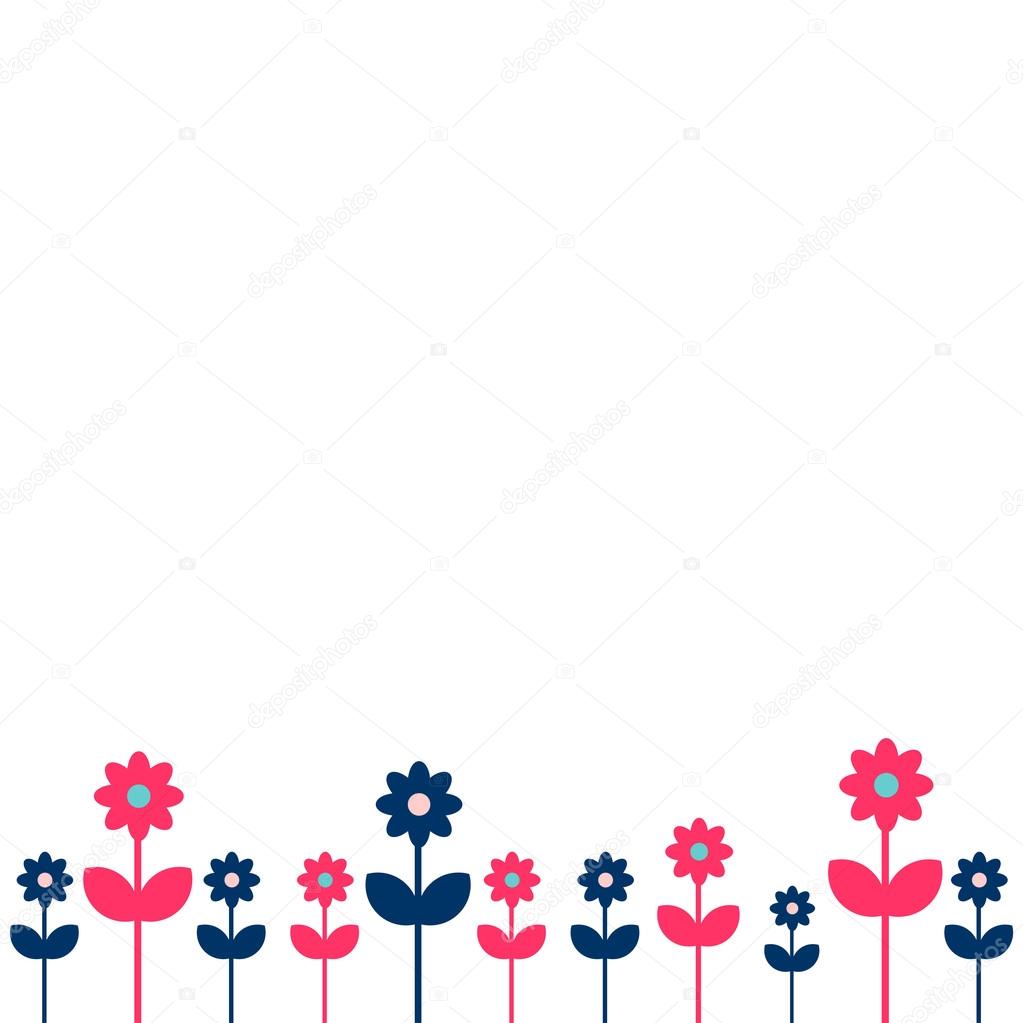 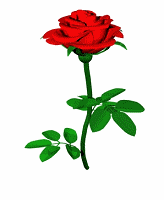 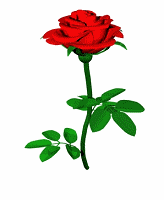 শিক্ষার্থীর পাঠ
কবিতাংশটুকু সরবে পড় ।
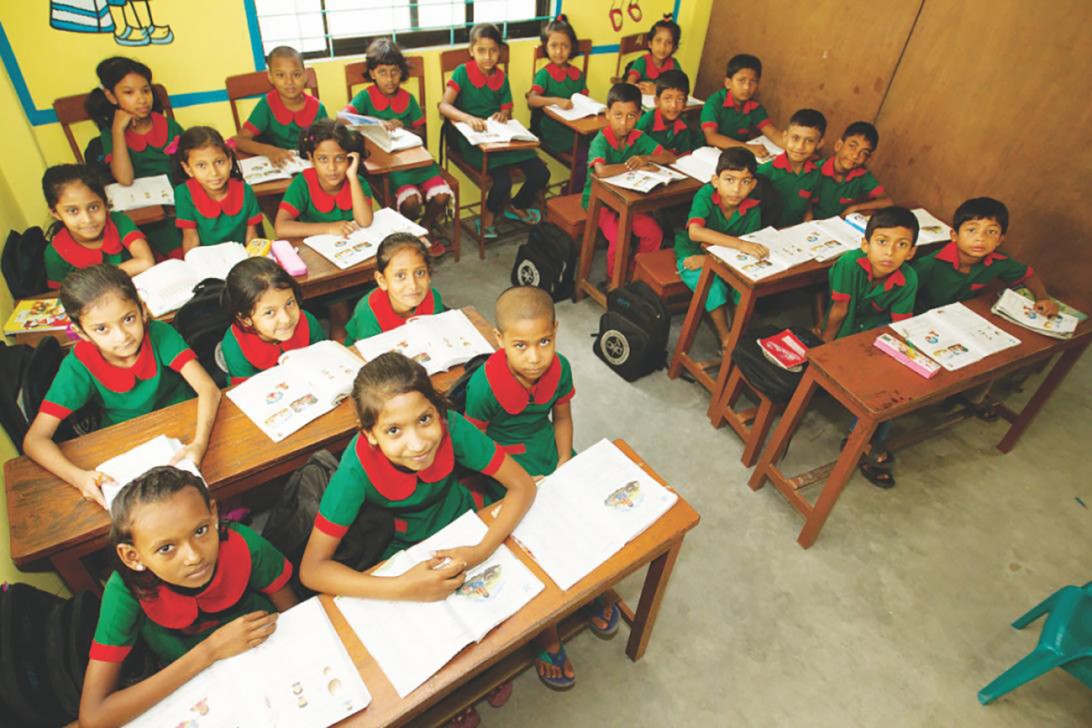 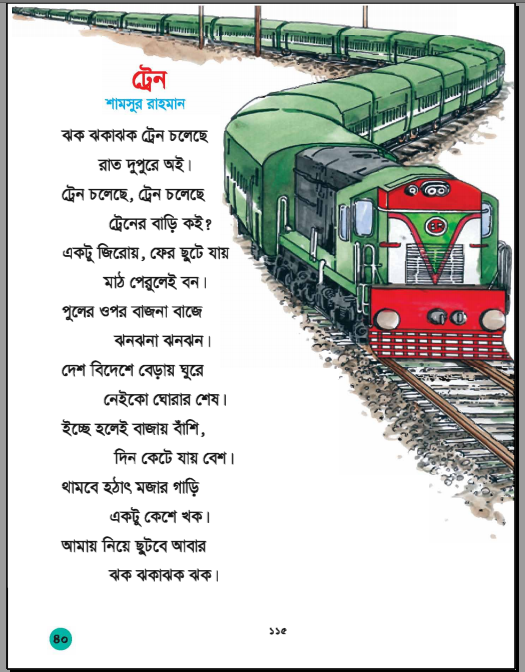 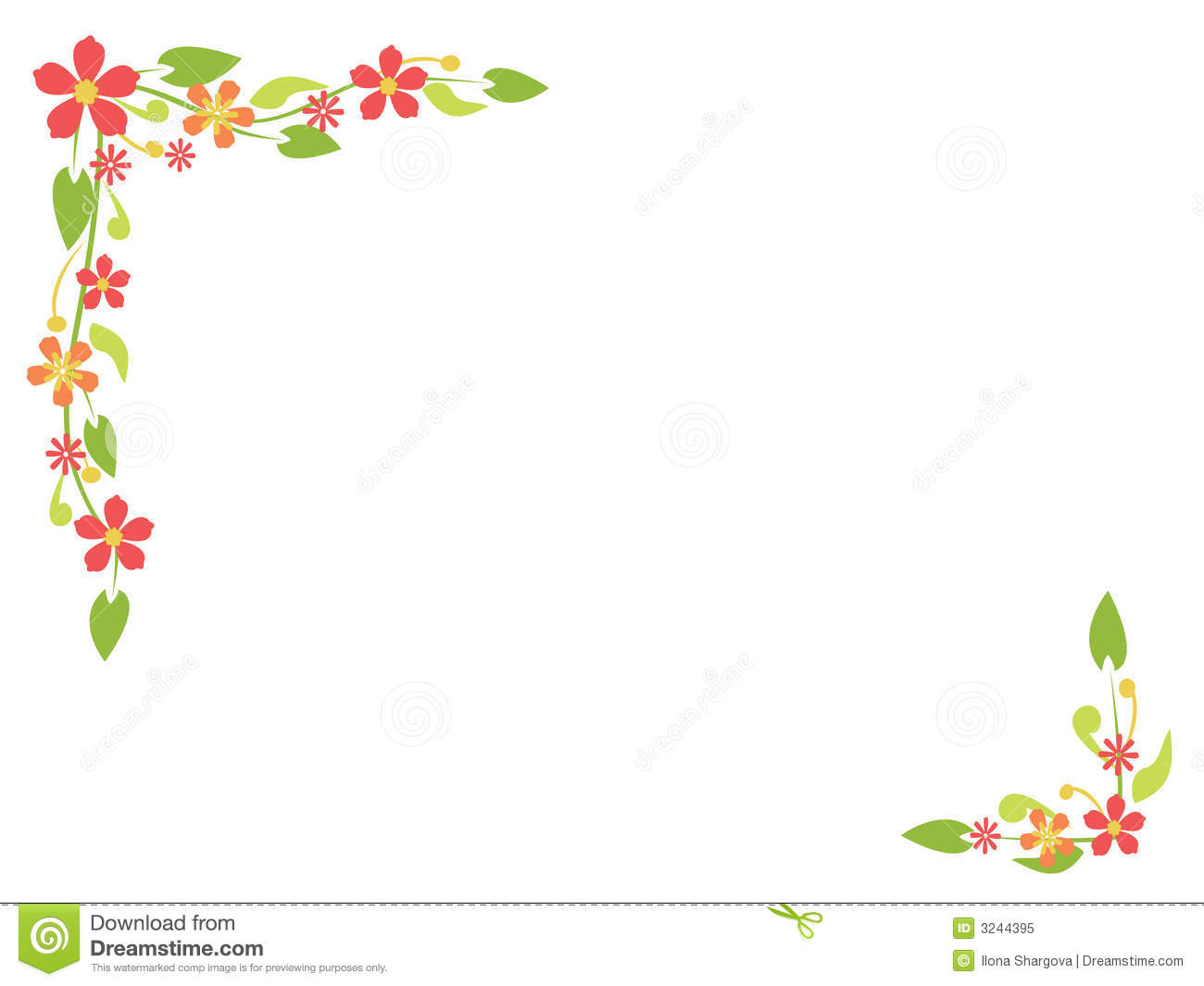 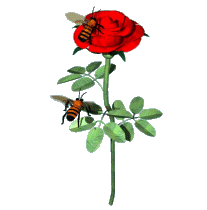 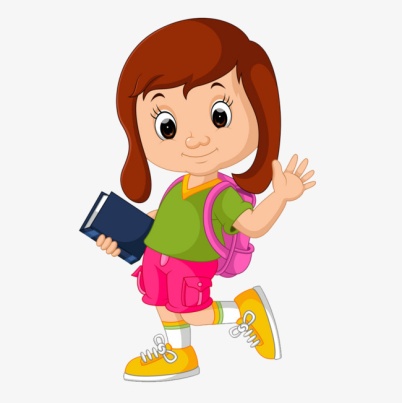 দলীয় পাঠ
একে অন্যের সহযোগিতায় কবিতাংশটুকু দলে পড় ।
6 জন করে দলে বসো ।
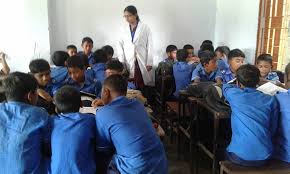 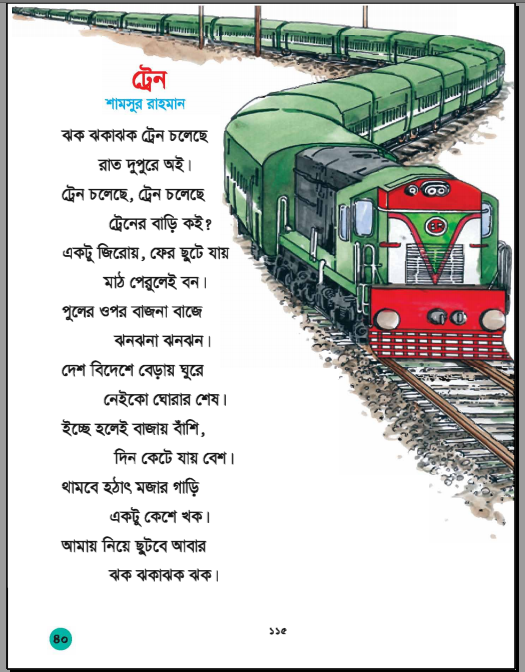 নতুন শব্দ
মাঝরাতে
রাতদুপুরে
জিরোয়
বিশ্রাম নেয়
ফের
আবার
বাজনা
বাদ্যযন্ত্র
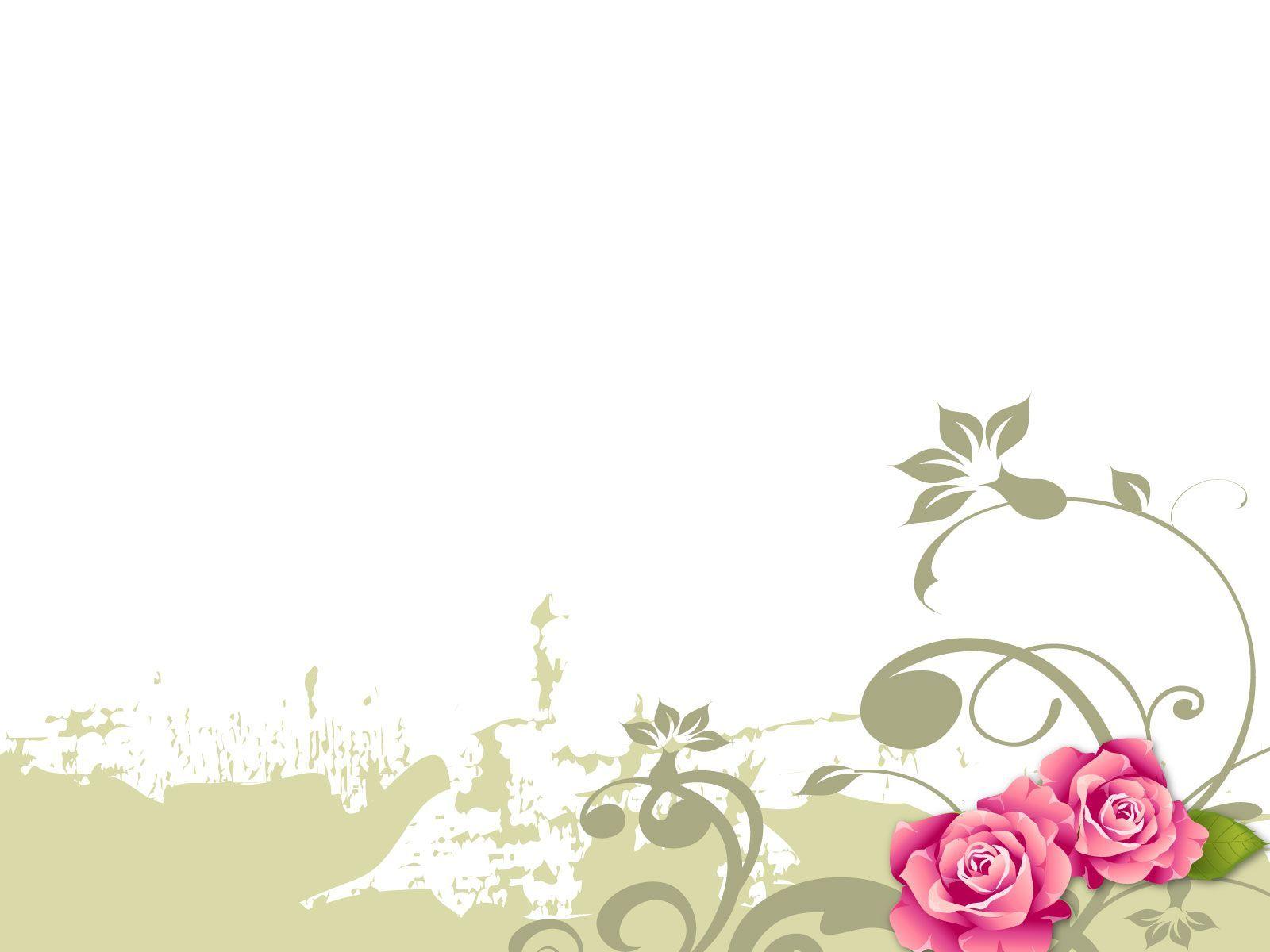 যুক্তবর্ণ
ট্রেন
ট্র
ট + র ফলা
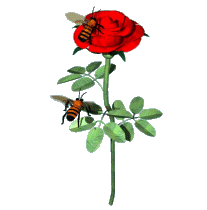 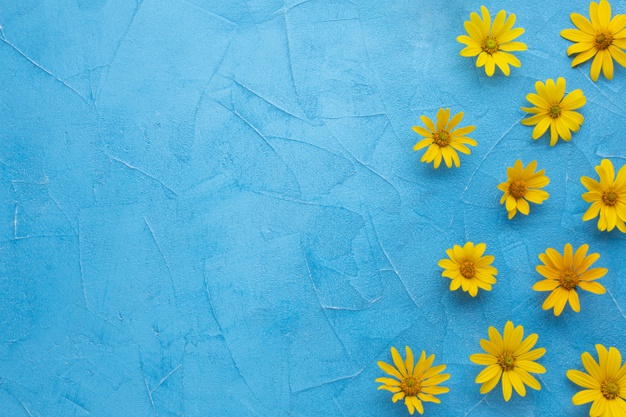 ডানদিক থেকে ঠিক শব্দটি বেছে নিয়ে খালি জায়গায় বসাই ।
১। মাঠ পার হলেই---
বন
নদী
২।পুলের ওপর------ ----বাজে ।
বাজনা
বাঁশি
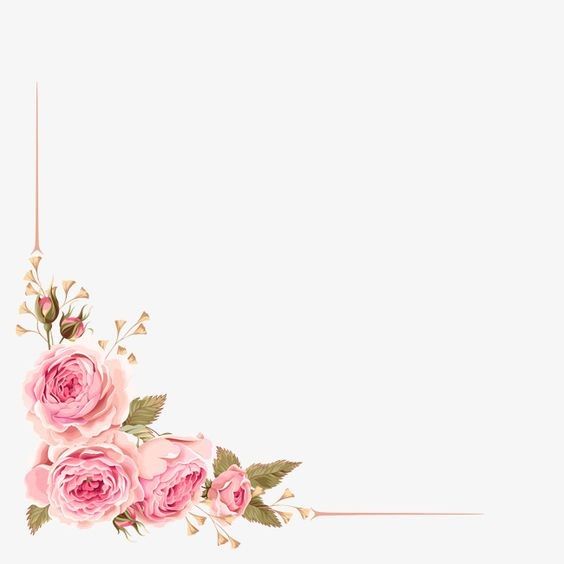 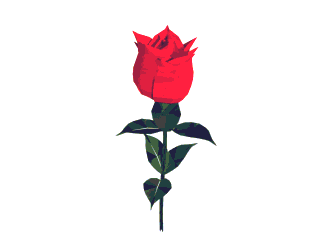 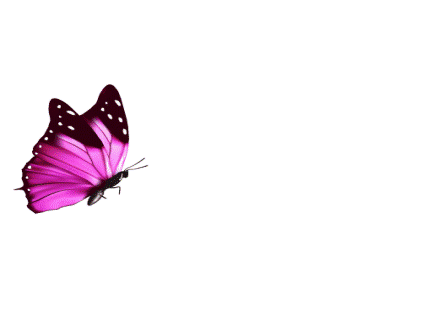 মূল্যায়ন
নিচের যুক্তবর্ণ টি ভেঙ্গে লিখ ।
ট্রেন=
নিচের শব্দ গুলোর অর্থ লিখ ।
রাতদুপরে
ফের
জিরোয়
বাজনা
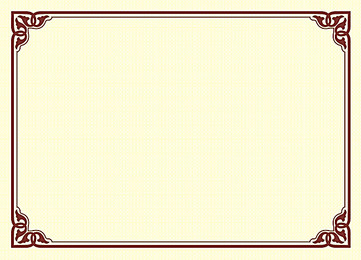 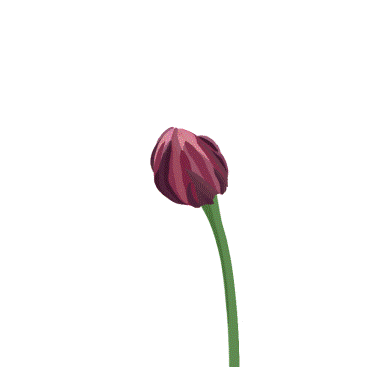 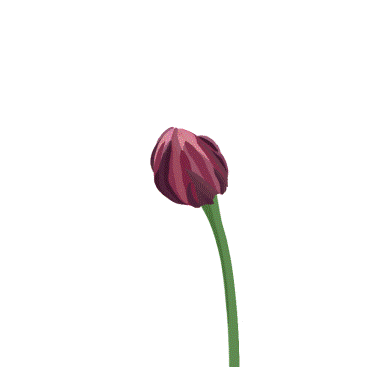 বাড়ির কাজ
বাড়ি থেকে কবিতার প্রথম ৮ লাইন লিখে আনবে ।
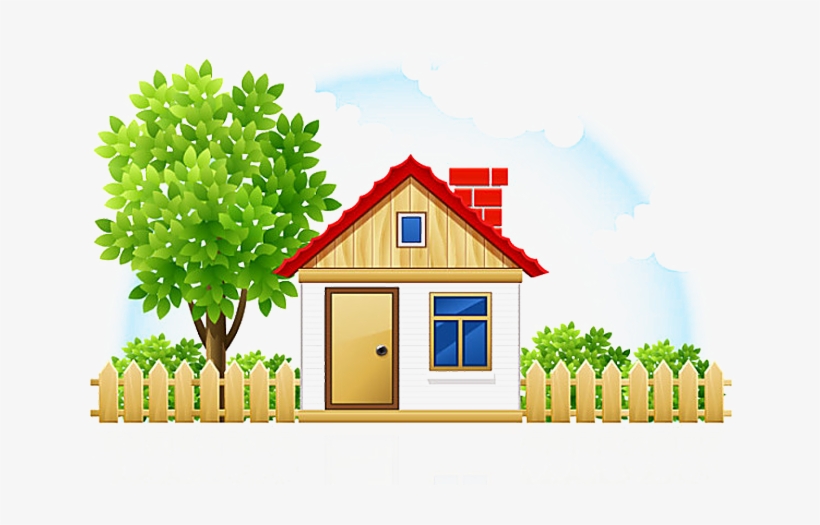 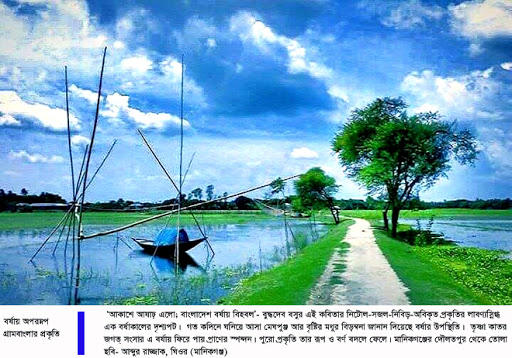 ধন্যবাদ